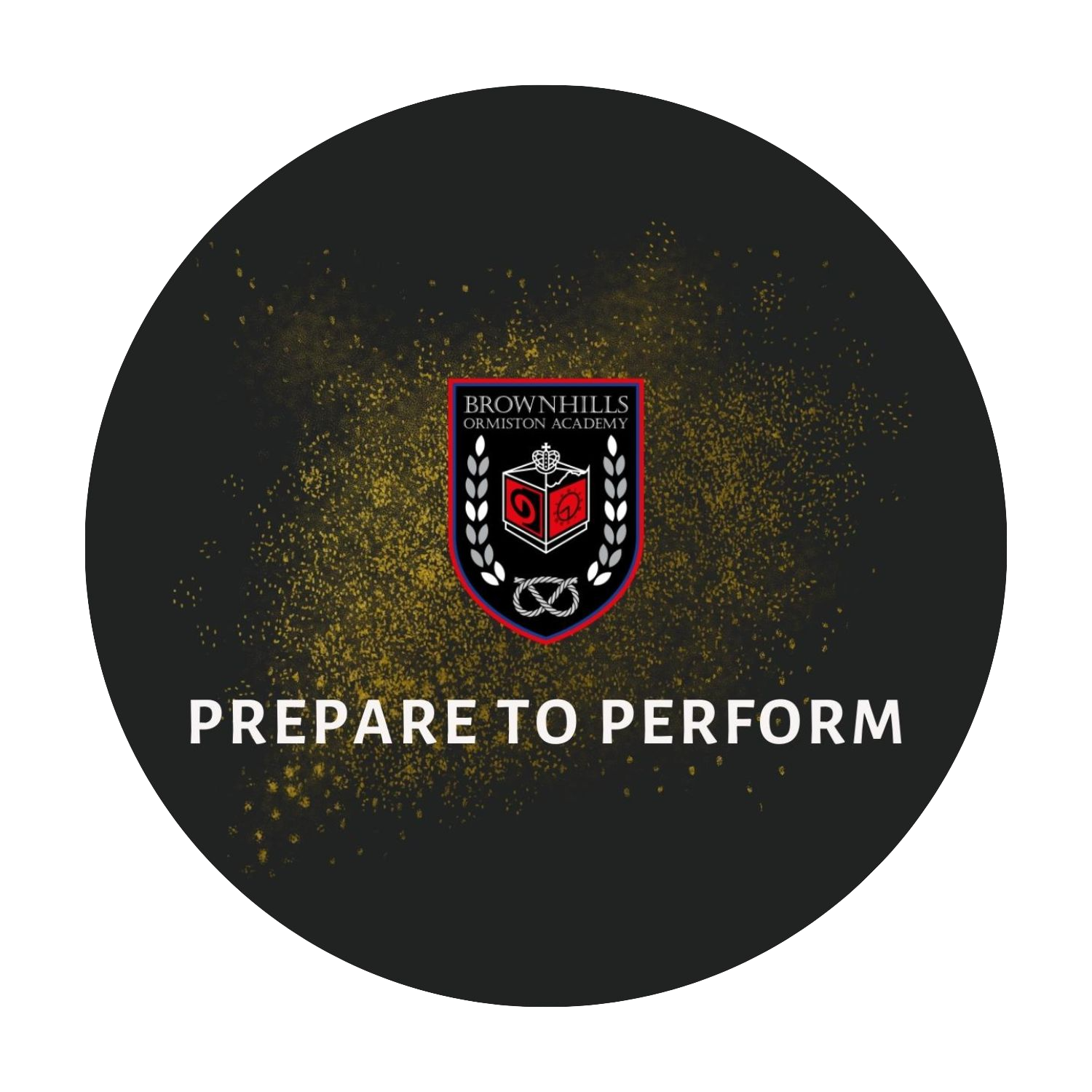 Succeeding in Mathematics
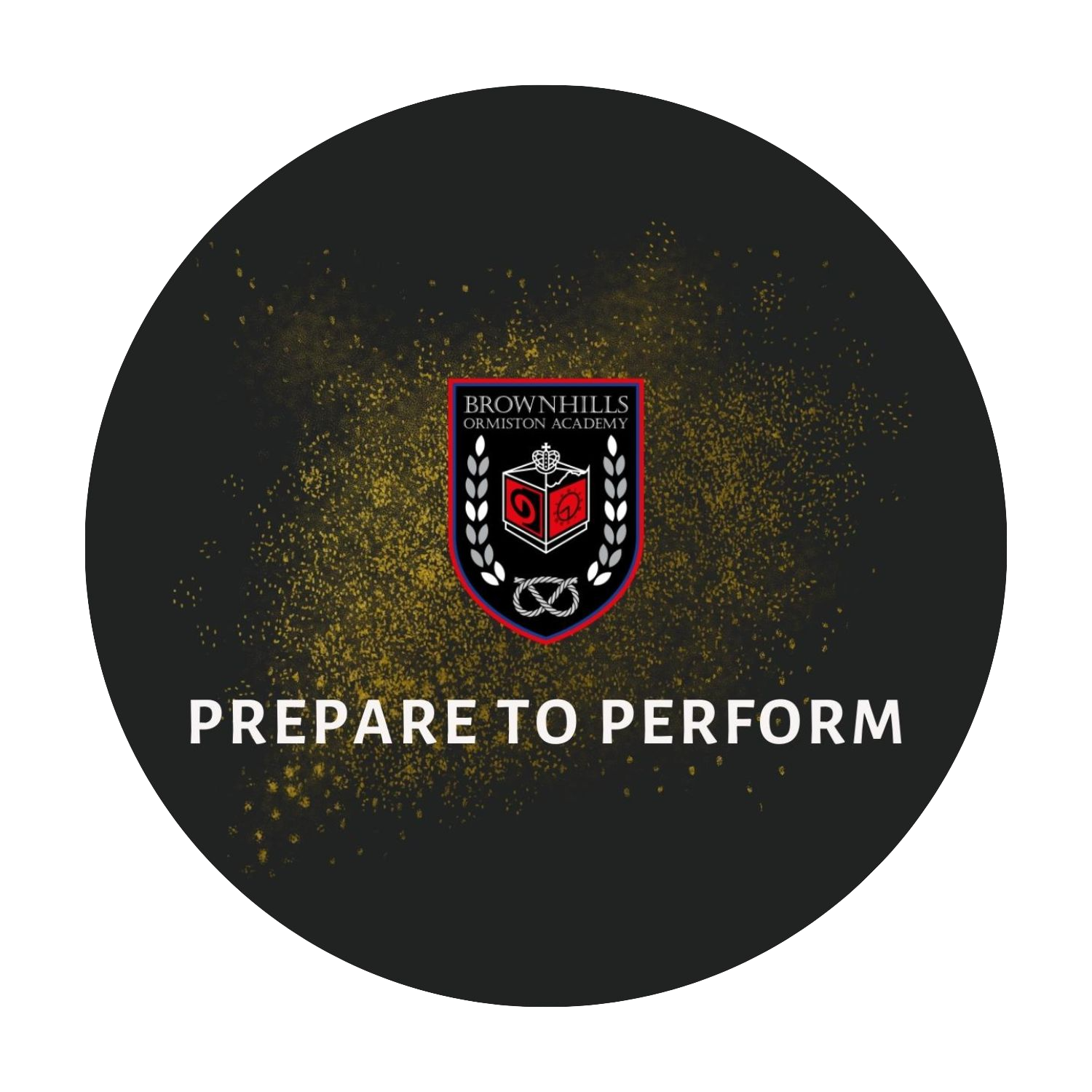 Why do we study Maths?
Pre-requisite for 
6th form and university entrance
Gives students access to a significant body of knowledge
Opens up a range of career opportunities
A wide range of transferable skills are used in Maths
Skills for life such as Maths and money
Maths is amazing!
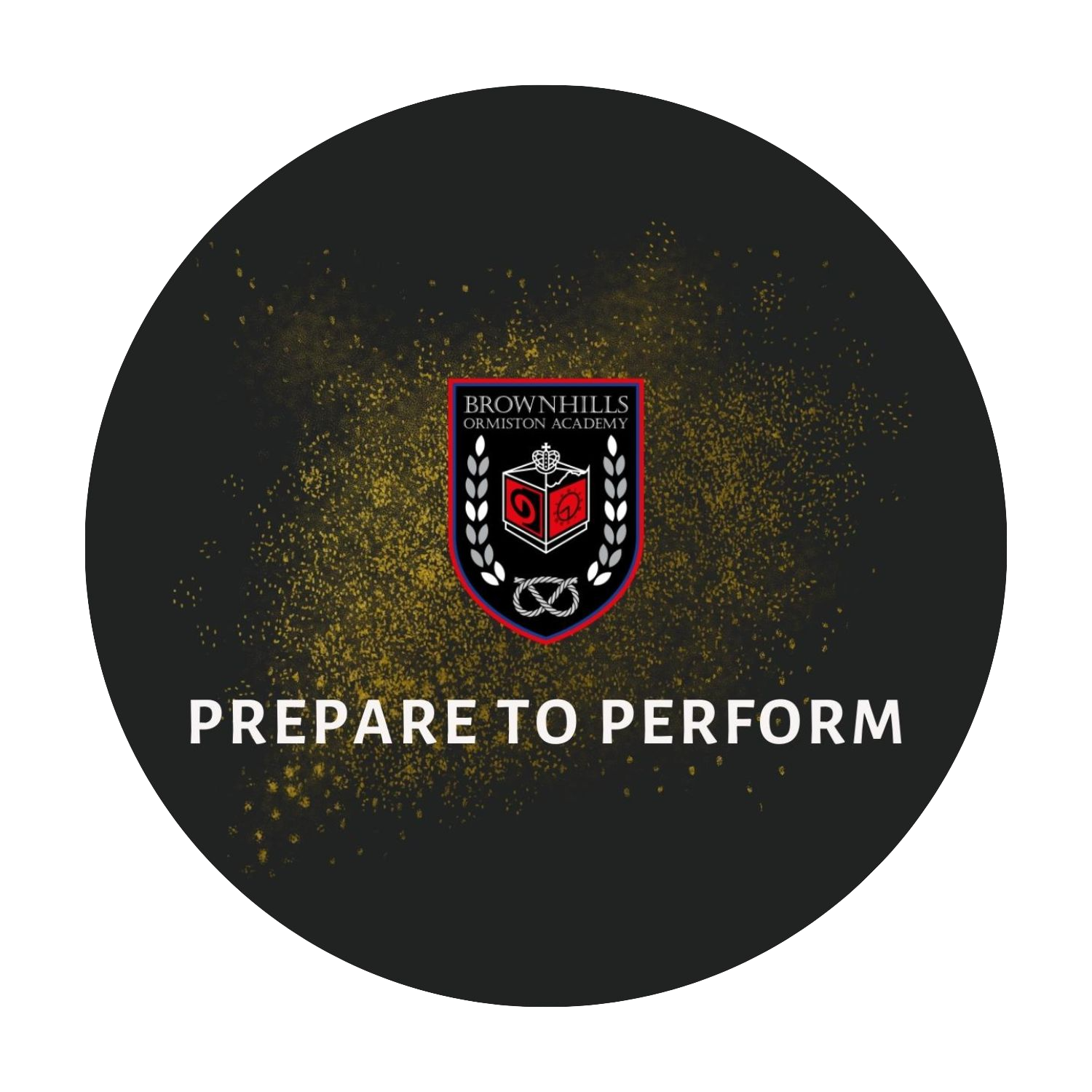 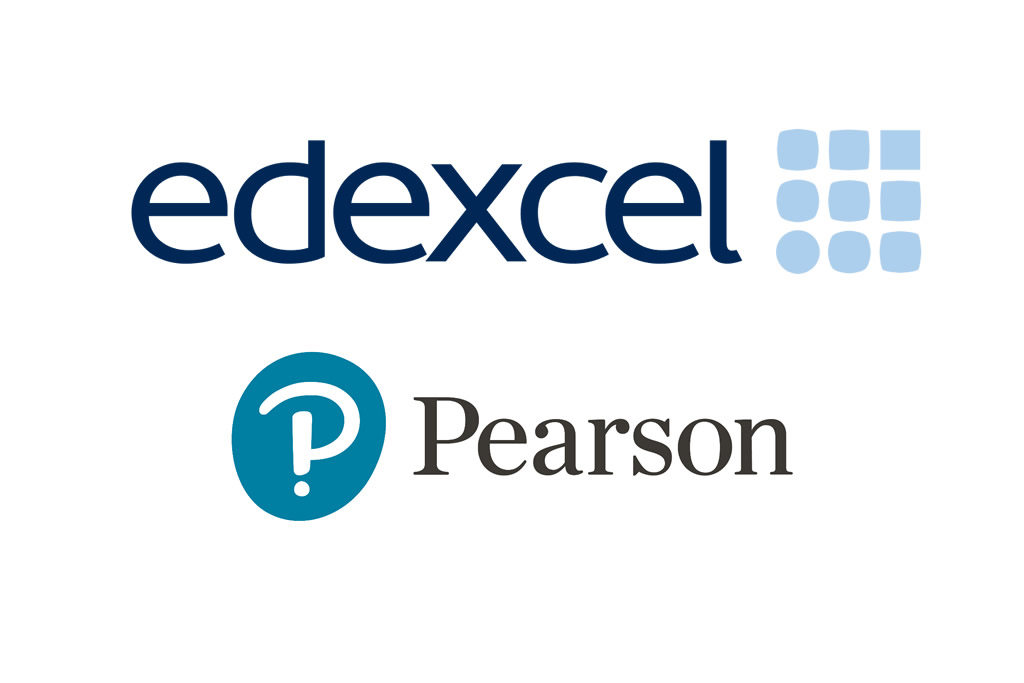 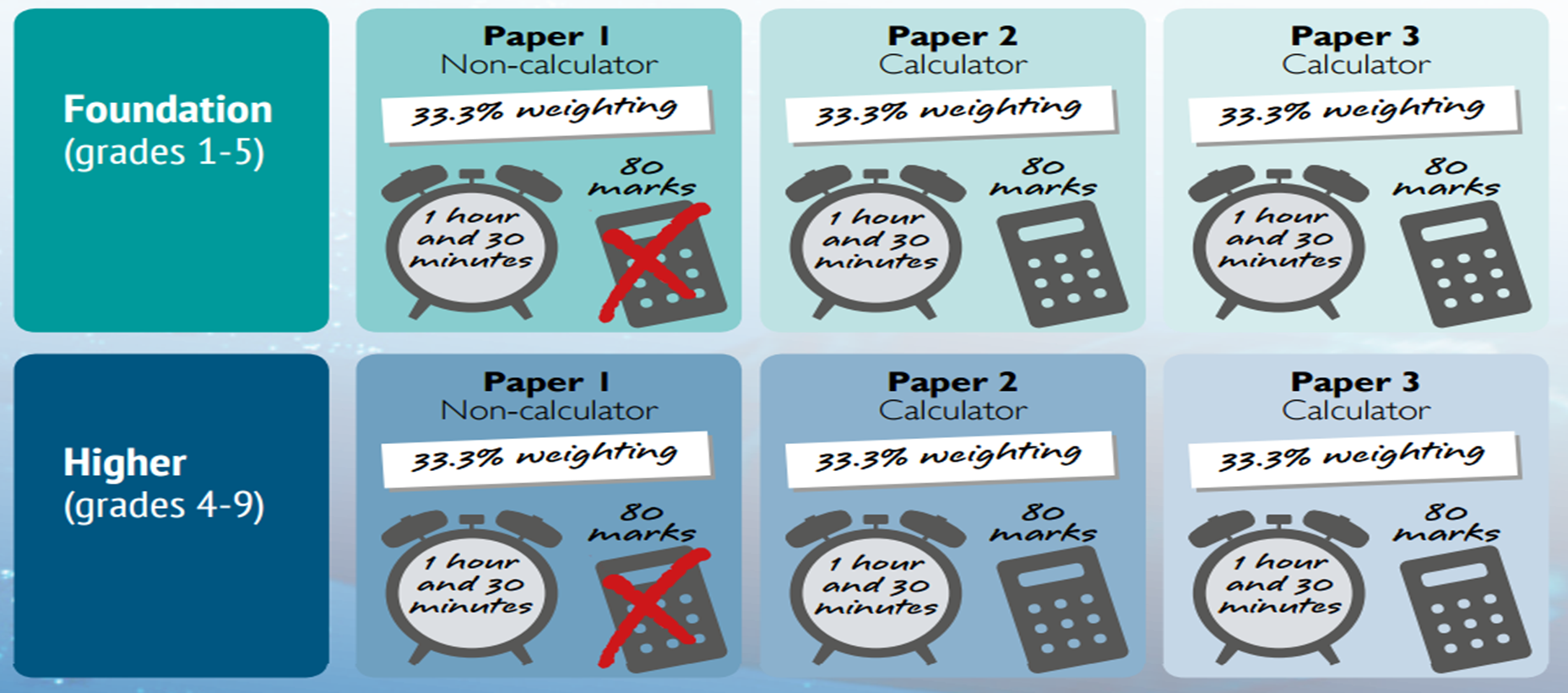 How can home help? - Calculators
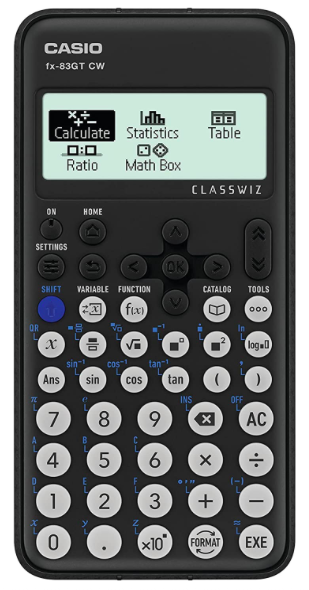 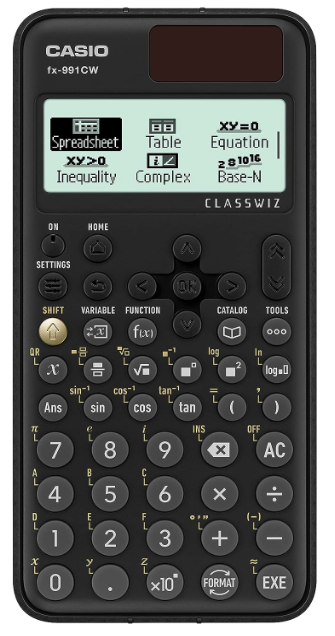 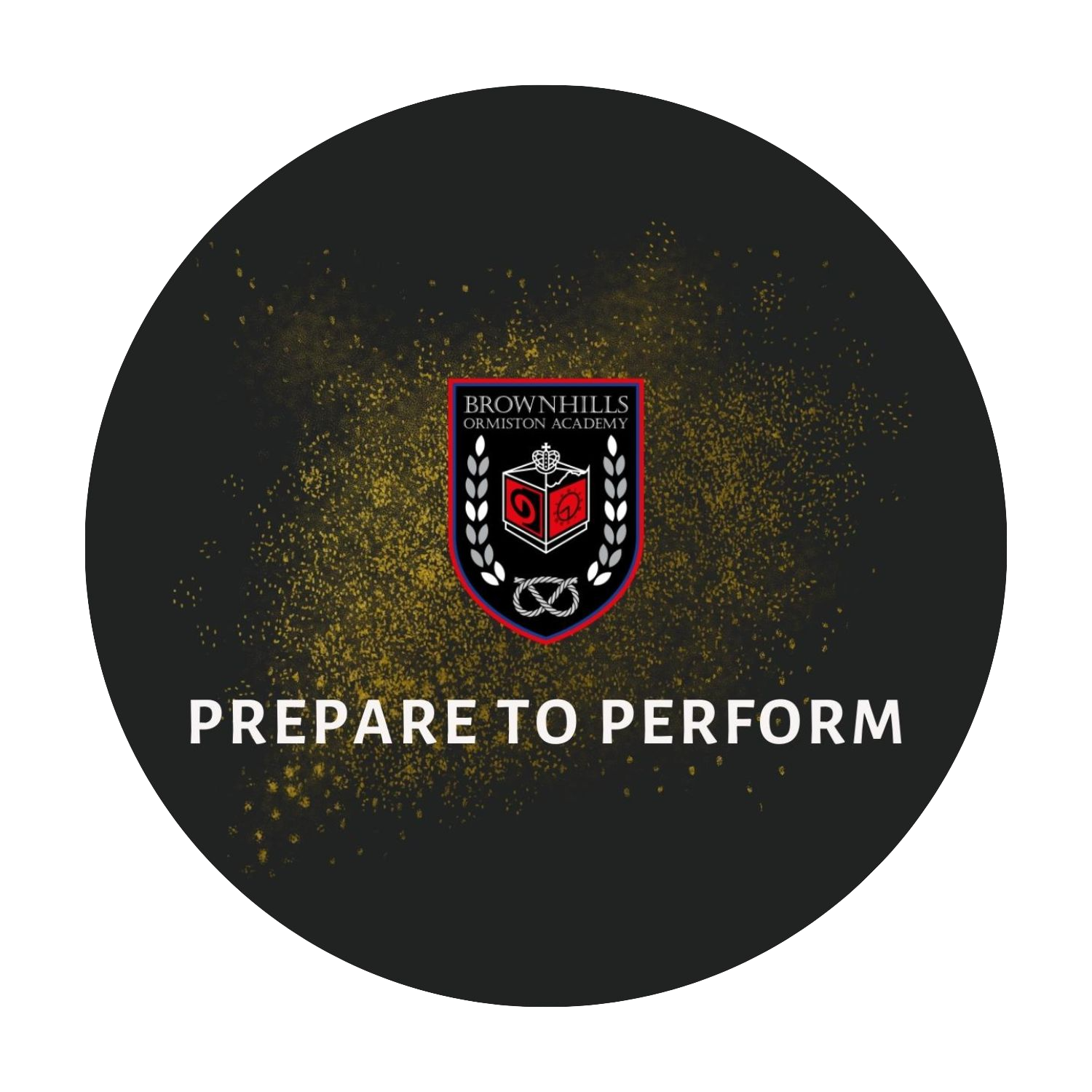 How can home help – Sparx homework
Homework is set every Friday at 9am and due every Friday at 8am

The homework is set to a level suitable for the student

Sparx homework should take approximately 30 minutes

For it to be complete:
	(i)  Score of 100%
	(ii) Got as many answers correct as possible, watched the video for 	
	anything they don’t understand and tried the question again
	(iii) Have a bespoke agreement as part of their school support
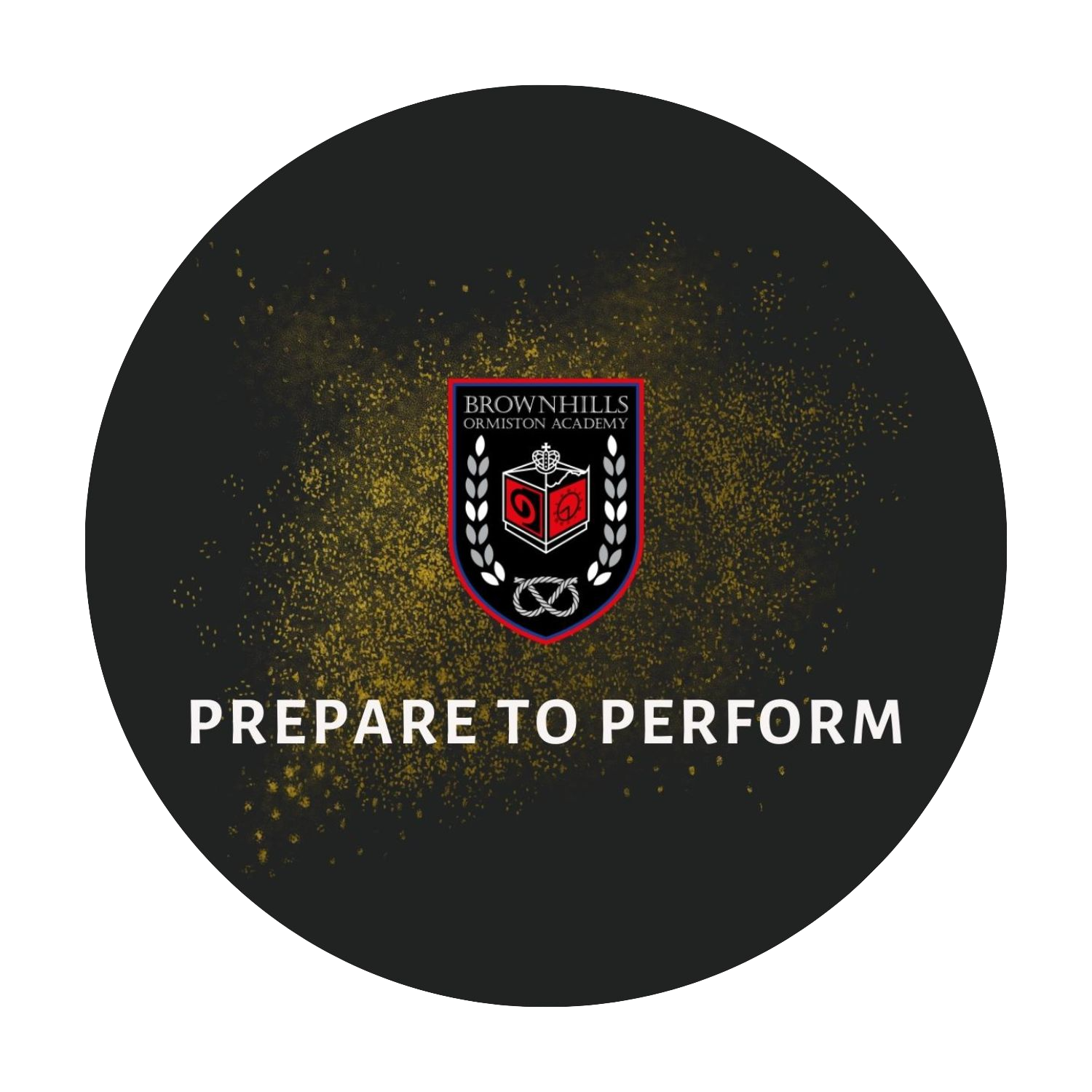 Sparx homework: Taking less than 30 minutes?
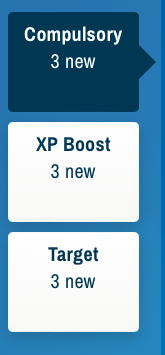 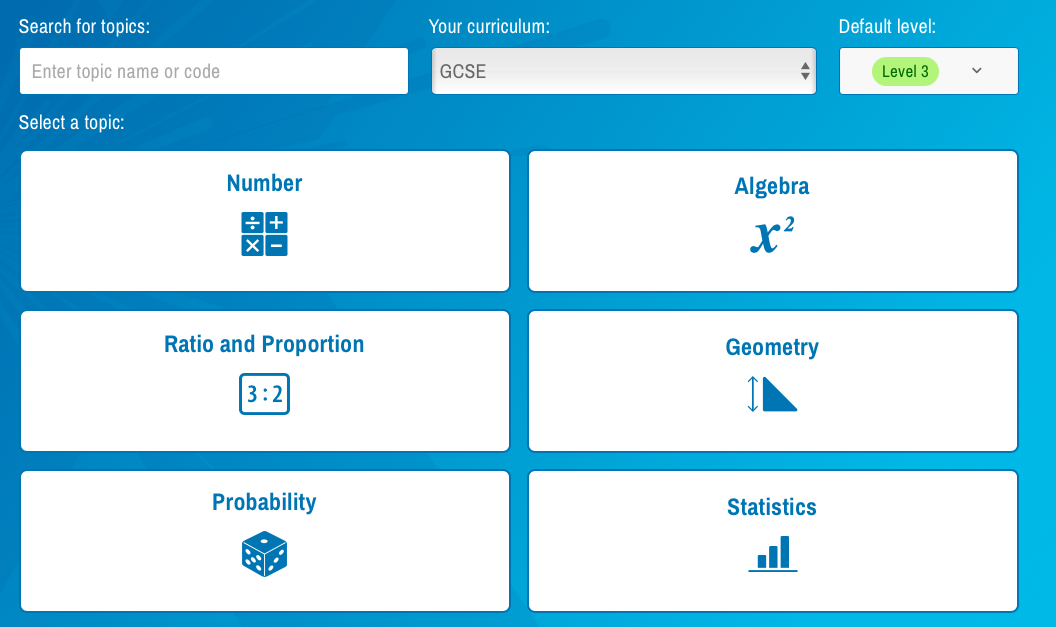 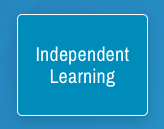 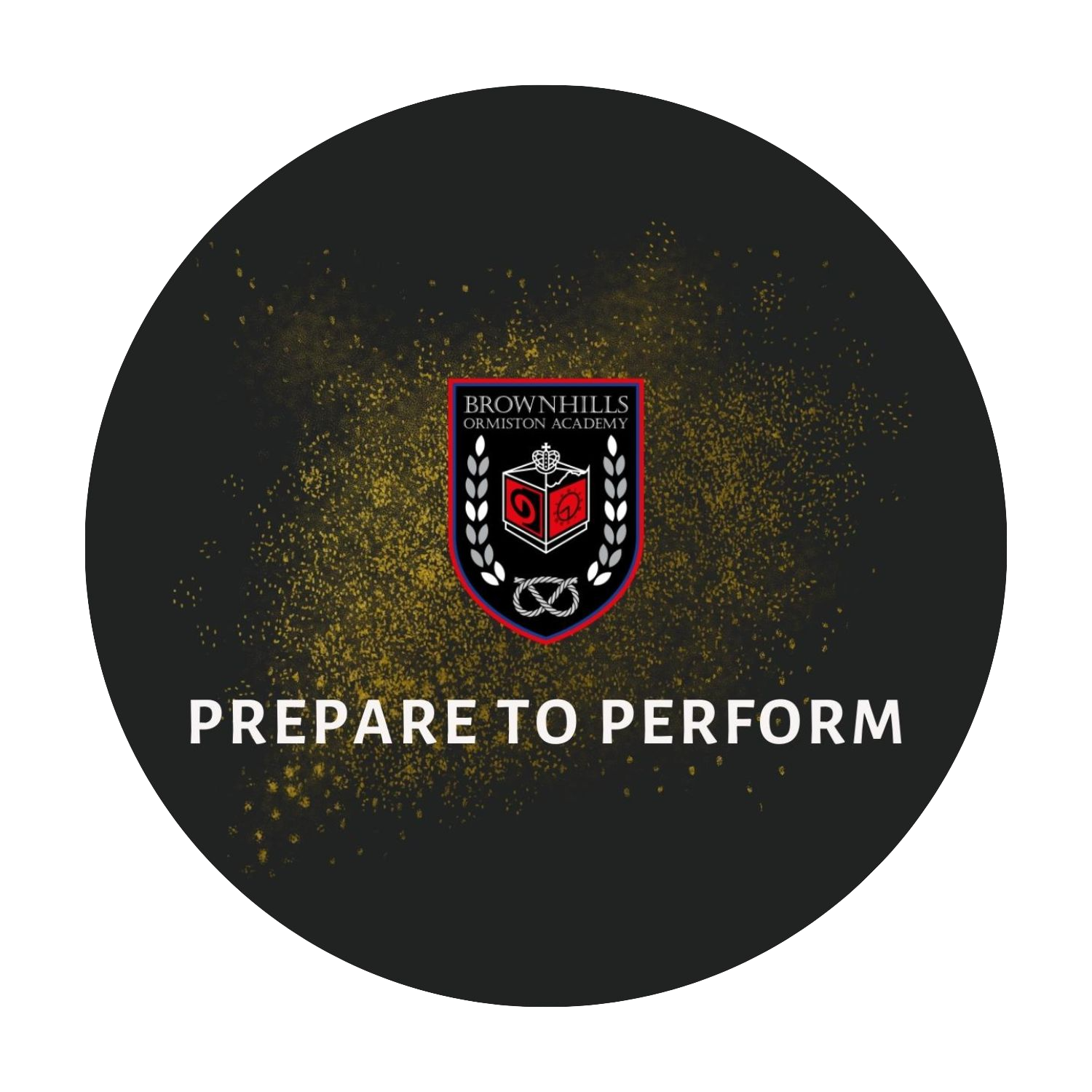 How can home help – exam question homework
Each week exam questions relevant to the current topic will be set by the class teacher, they have 1 week to complete them.

Students can take their books home to support them

Students can access Sparx Maths for support, watching a video based on this topic

Students can access other online platforms such as Corbett Maths or The GCSE Maths Tutor to find supporting videos.
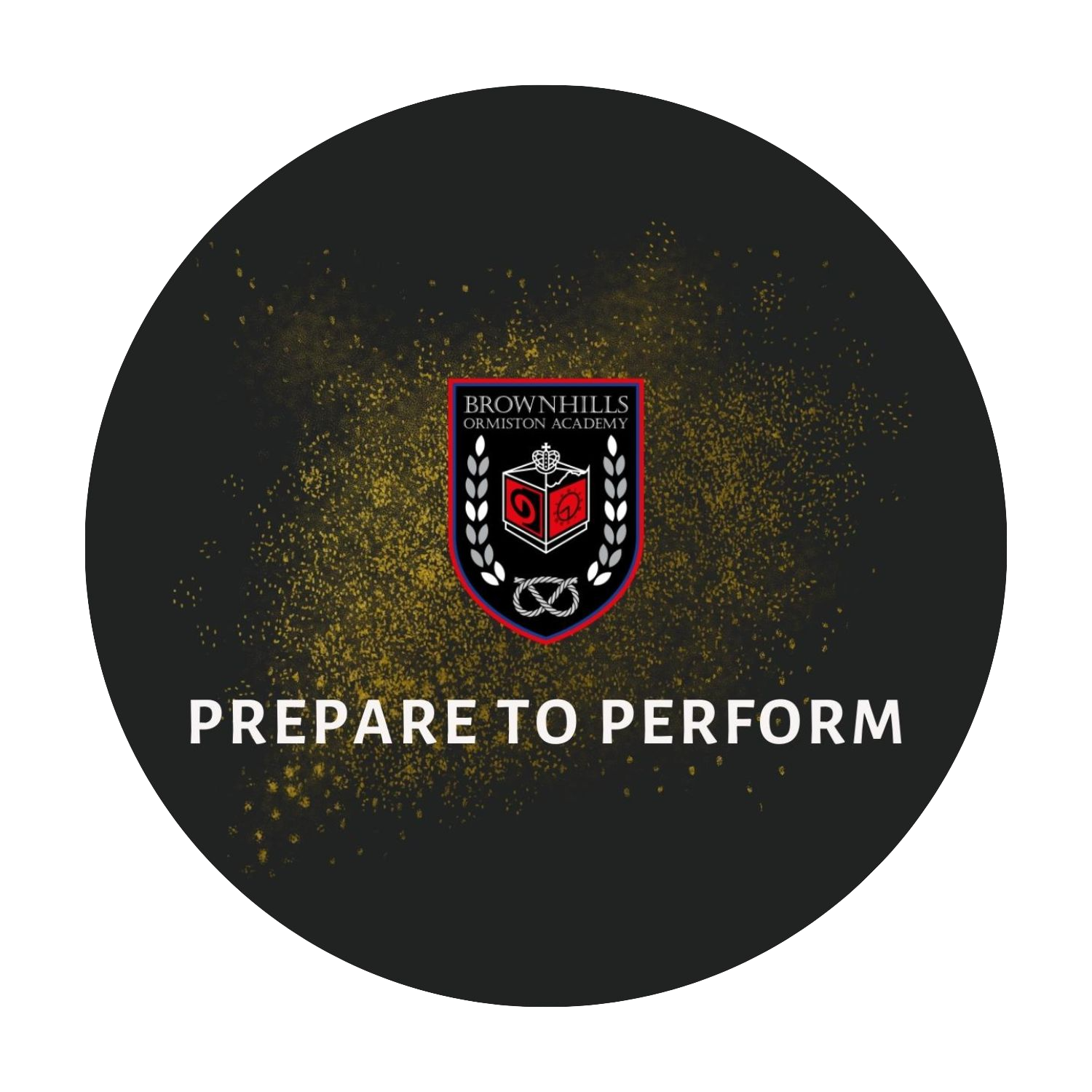 What should students be doing?
How can students help themselves?
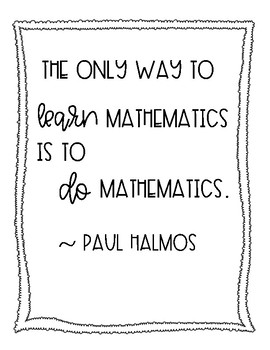 Taking responsibility for your learning
Your exam
Your education
Your future
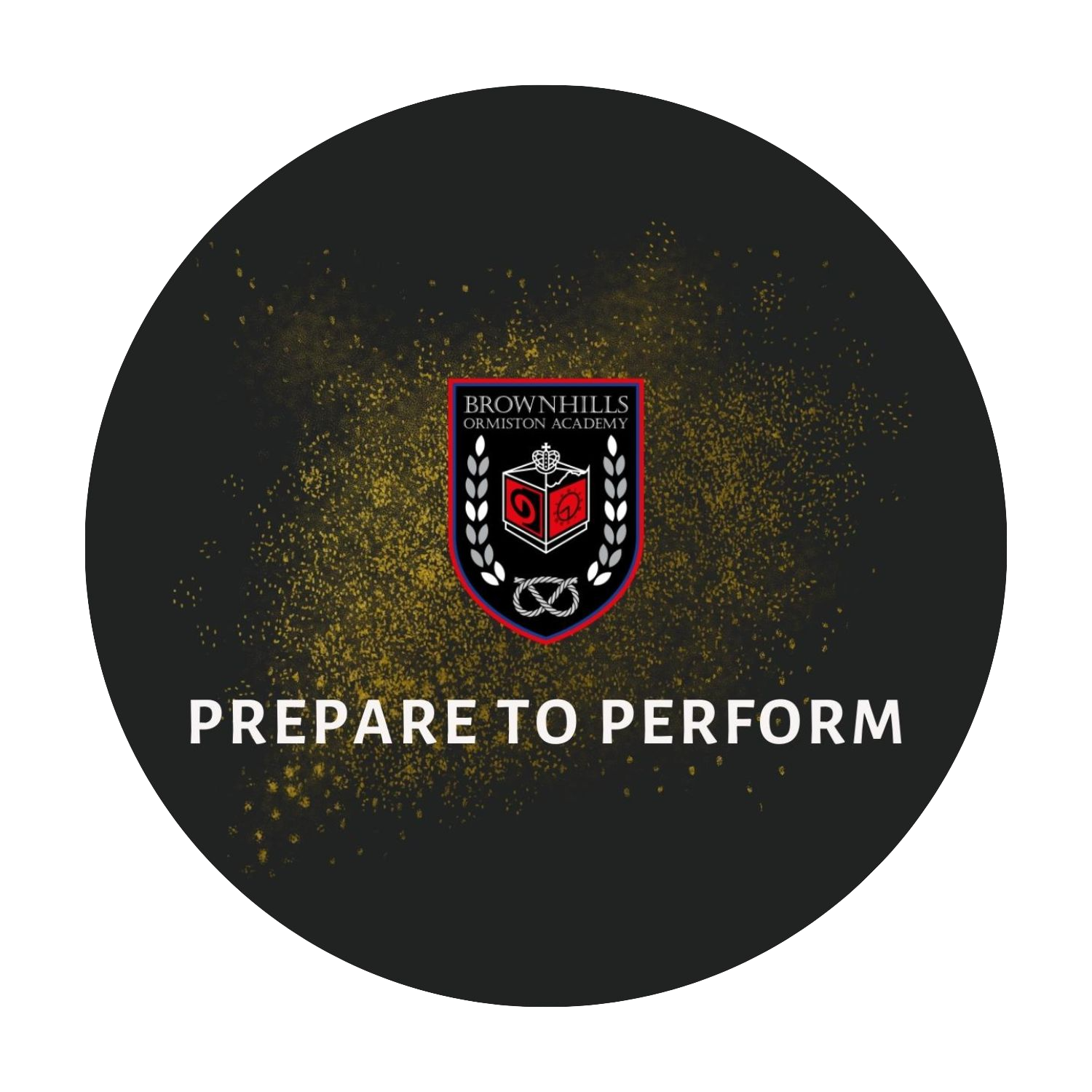